Site accommodation .
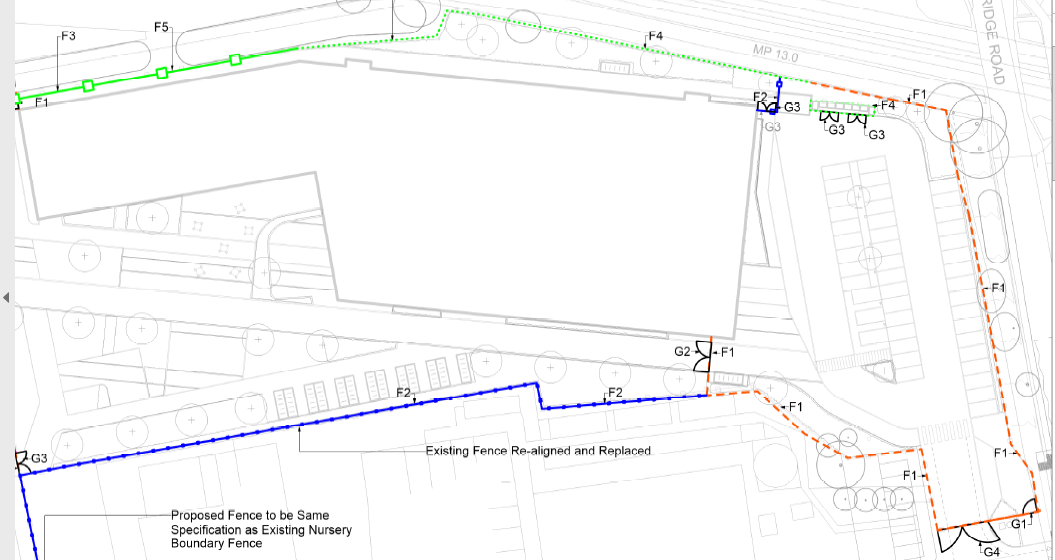 New building
Storage areas
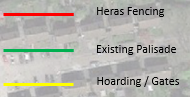 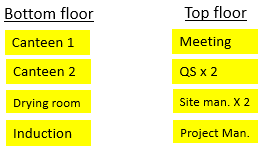 14 car parking spaces – 35m
Barriers / fencng
Vehicle  Turning / Unloading  Area
4 on 4 double stacked
WC
Pedestrian walkway
Smoking area
Waste pipe may be able to be connected to Kingston FW drain
KLG Nursery
Turnstile
Overview of  initial secure Site Boundary – Heras / Palisade fencing / hoarding .
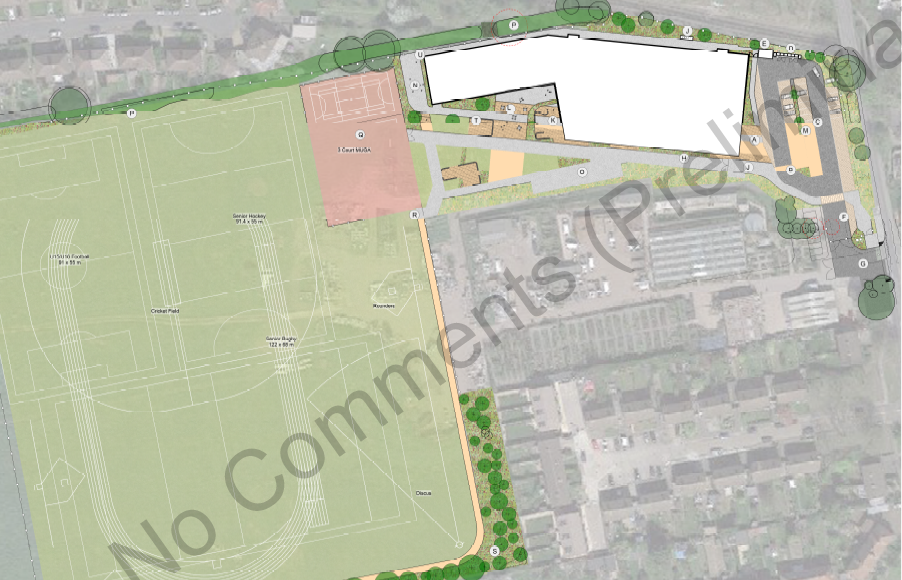 Temp. contractors car park
Tree , Hedgerow protection
Site set up
Gateman / Security hut
KLG Nursery
Heras Fencing
Existing Palisade
Hoarding / Gates
Overview of Eventual Boundary line
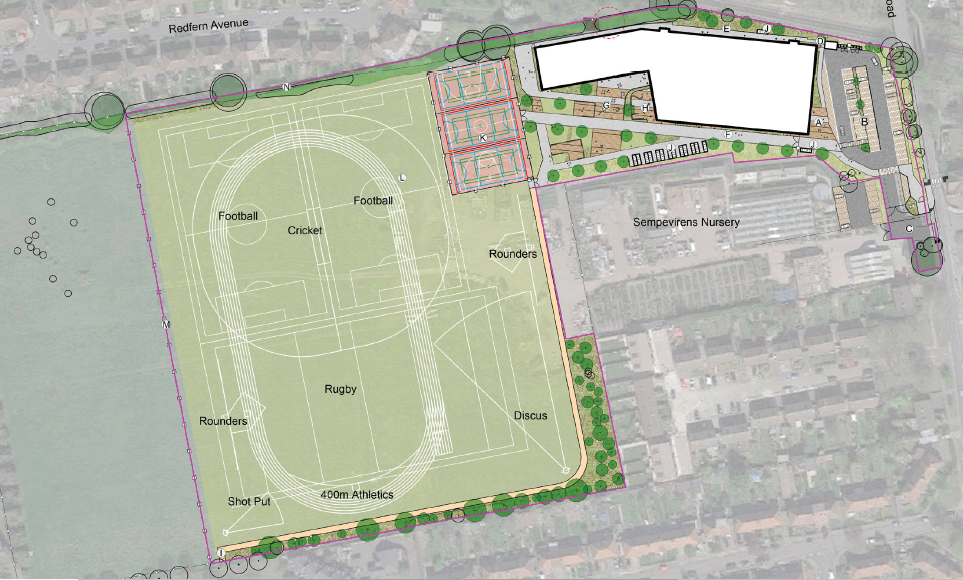 Habitat area
Site car  parking
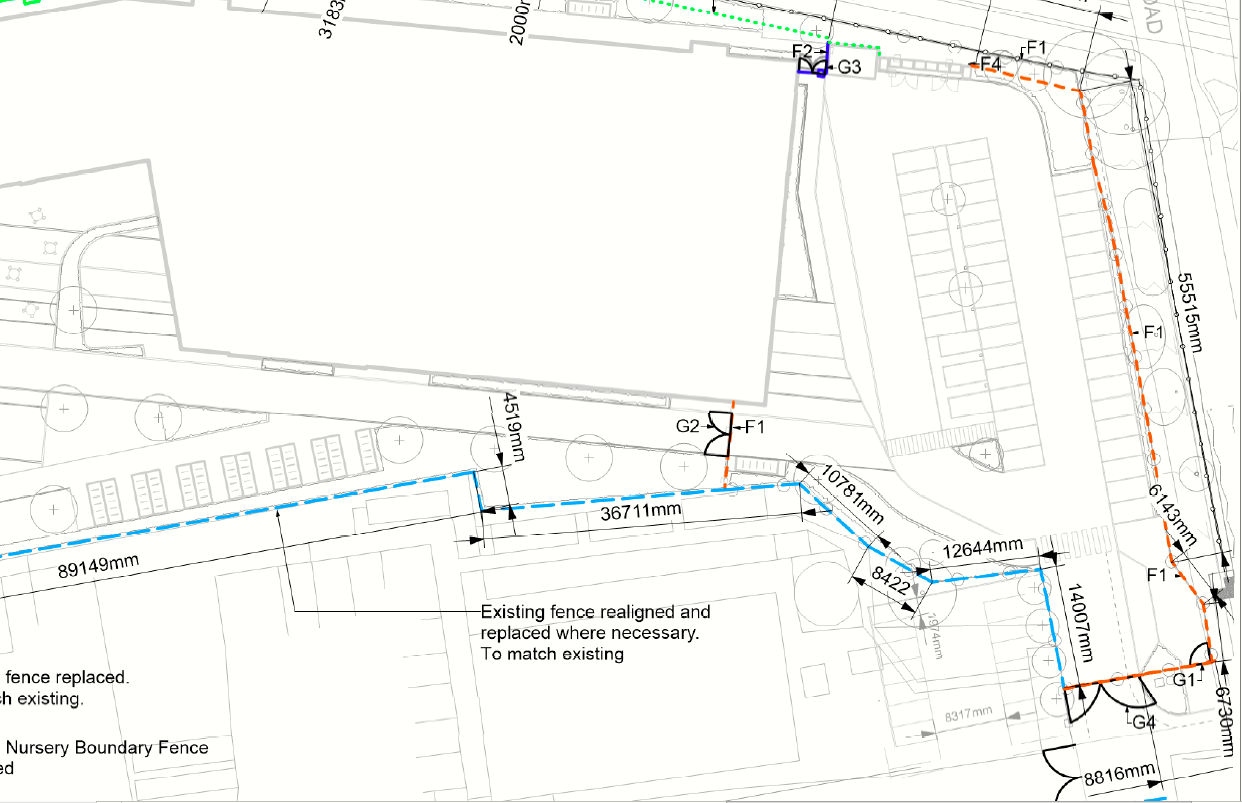 14 car parking spaces – 35m
Vehicle  Turning / Unloading  Area